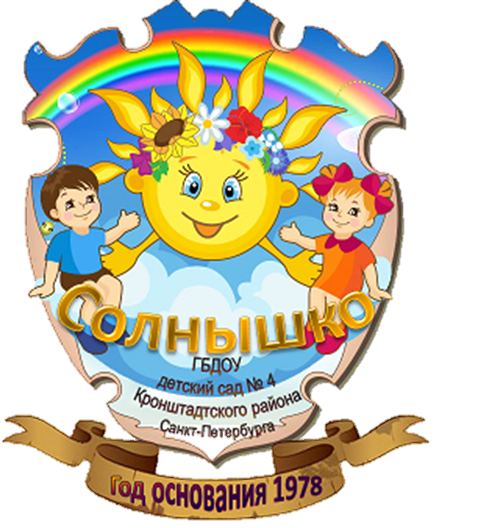 «Равные возможности»
Инновационный продукт
«Модель системы инклюзивного образования детей с ограниченными возможностями детей
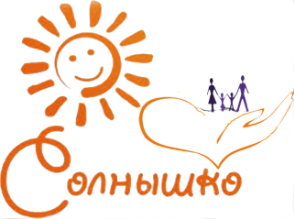 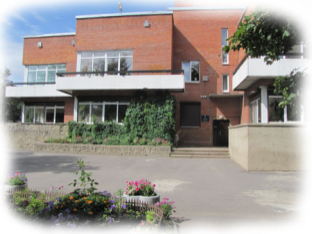 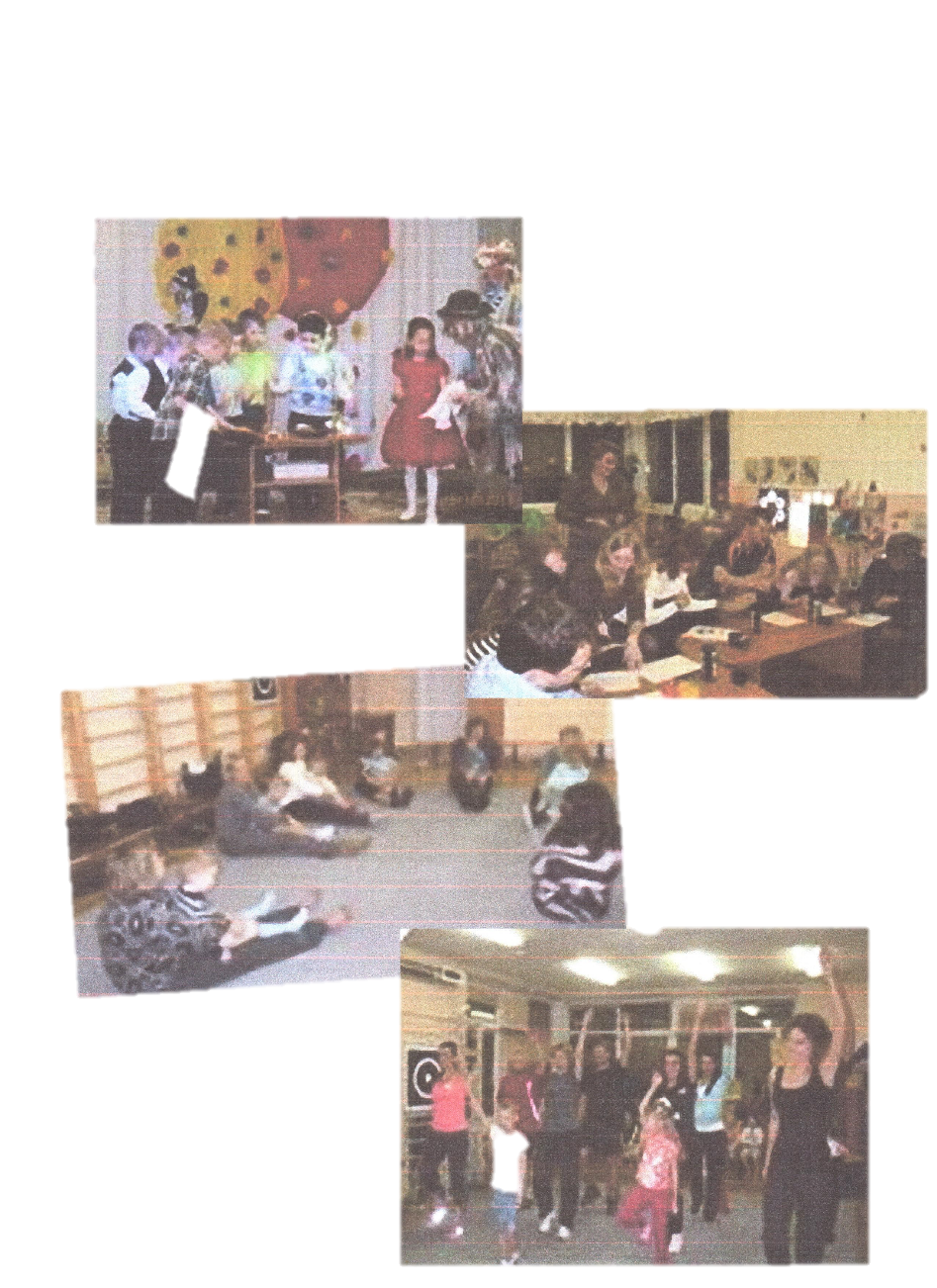 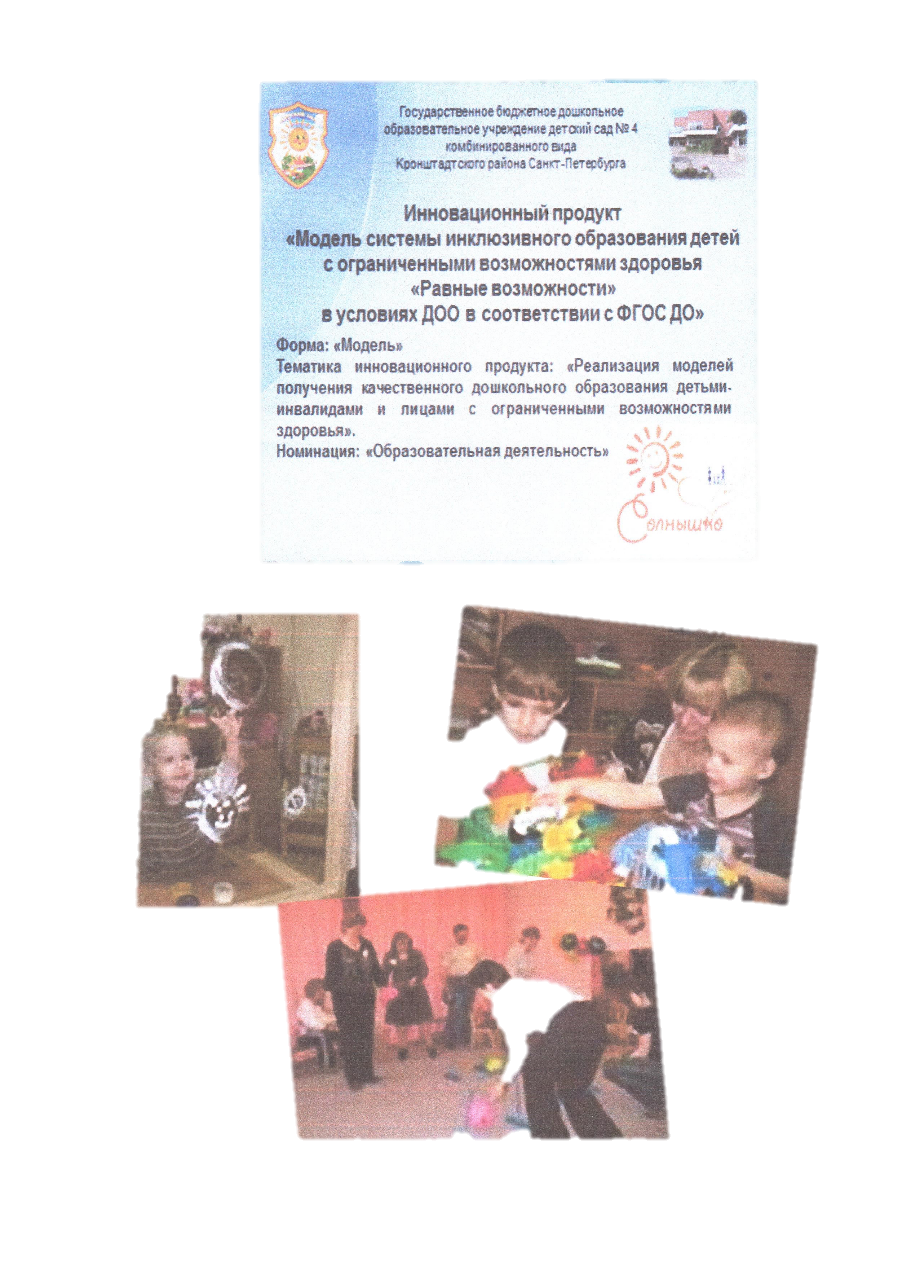 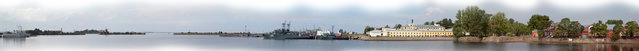